PRODOTTI DIETETICI
GIUSEPPE PROCIDA
LIBRI DI TESTO
F. EVANGELISTI P. RESTANI
Prodotti Dietetici
Seconda Edizione
PICCIN

G. Arienti
Le basi molecolari della nutrizione
Seconda Edizione
PICCIN
PROGRAMMA
PRINCIPI NUTRITIVI
GRUPPI ALIMENTARI
IL BILANCIO ENERGETICO
MALNUTRIZIONE ED OBESITA’
I CARBOIDRATI ALIMENTARI
I LIPIDI
I PROTIDI
MINERALI ED OLIGOELEMENTI
LE VITAMINE
LA FIBRA ALIMENTARE
GLI EDULCORANTI
I CEREALI
IL LATTE
GLI OLI VEGETALI
PROGRAMMA
Latti formulati
Prodotti destinati a soggetti con patologia allergica
Prodotti dietetici per la malattia celiaca
Prodotti destinati a soggetti con patologie associate al metabolismo degli aminoacidi
La dieta nel diabete
Prodotti destinati a soggetti con patologie associate al metabolismo dei carboidrati
Prodotti Dietetici
Sono alimenti che si distinguono dagli ordinari per la loro speciale composizione e/o per le modificazioni fisiche, chimiche, biologiche o altre che risultino dalla loro fabbricazione. Per questa ragione essi vanno incontro alle particolari esigenze nutritive in quegli individui i cui normali processi assimilativi e metabolici sono modificati. 
Questi prodotti sono da considerare in ogni caso alimenti e non farmaci.
Gli alimenti forniscono i 
principi nutritivi 
necessari al nostro organismo.
I principi nutritivi o nutrienti sono costituiti da:
CARBOIDRATI
PROTIDI
LIPIDI
VITAMINE
SALI MINERALI  ED OLIGOELEMENTI
Gli alimenti svolgono tre funzioni fondamentali:
Funzione energetica
(produzione di calore, lavoro ed altre forme di energia)

Funzione plastica
(per la crescita e riparazione dei tessuti)

Funzione regolatoria
(per le reazioni metaboliche)
I principi nutritivi forniscono
Energia: espressa in Kcal o KJ

Costituenti fondamentali (aminoacidi, lipidi, etc.) per il rinnovo delle strutture cellulari (crescita e riparazione) e per le reazioni metaboliche (funzione plastica)

Nutrienti essenziali, non sintetizzati dal nostro organismo ed indispensabili per la vita (vitamine, AGE, etc.)
Funzione energetica
glicogeno
Glucidi—               ----- piruvato --- lattato
                glucosio
                                         -----piruvato --- CO2, H2O

Protidi---aa---chetoacidi---CO2, H2O, NH3,                                             
                                                       CO(NH2)2

Lipidi---ag---acetato---corpi chetonici—-CO2
                                                               H2O
Tratto da Lehninger, Principi di biochimica, Ed. Zanichelli
Tratto da Lehninger,  Principi di biochimica, Ed. Zanichelli
Tratto da Lehninger,  Principi di biochimica, Ed. Zanichelli
Tratto da Lehninger,  Principi di biochimica, Ed. Zanichelli
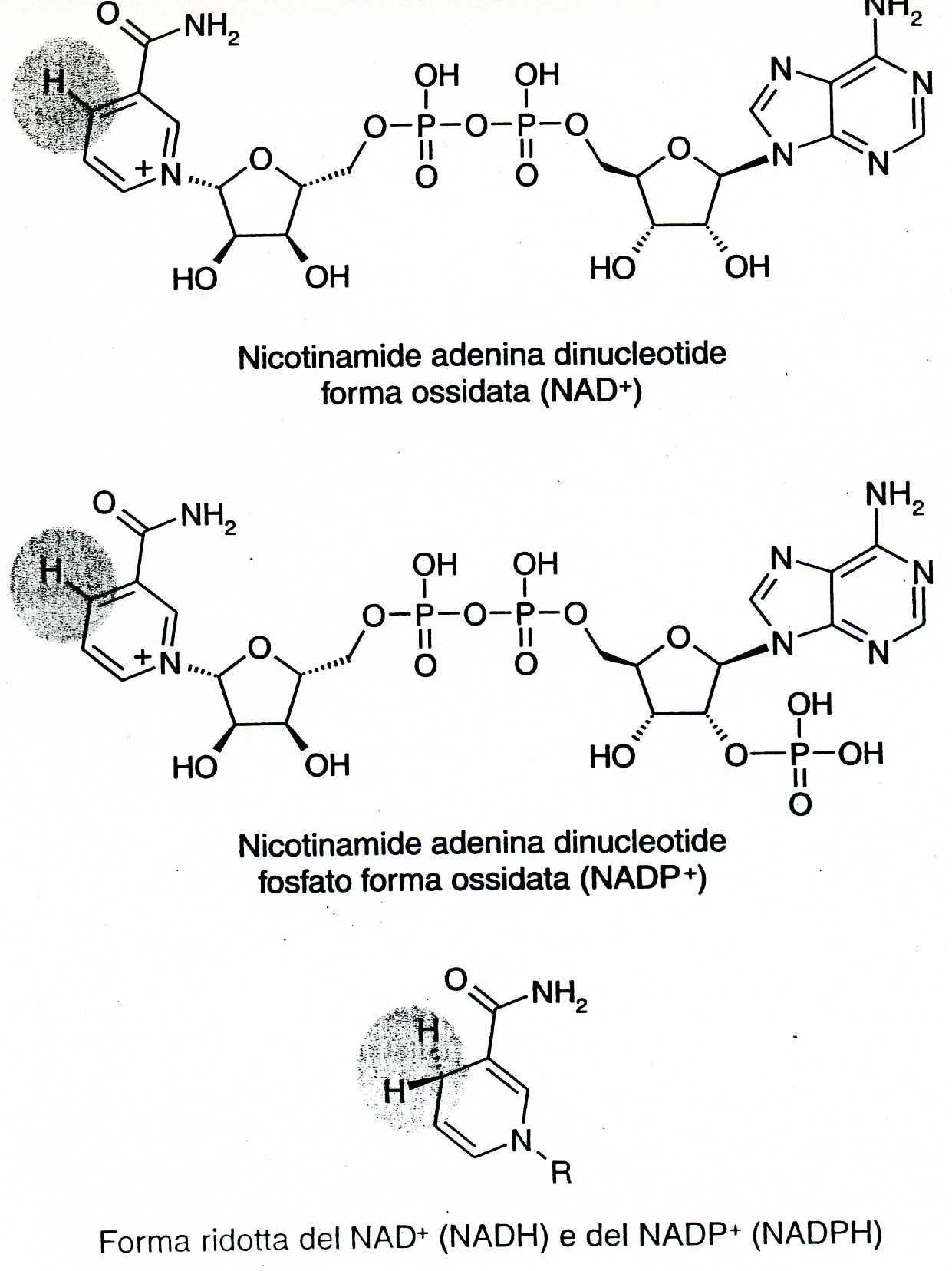 da  Cabras, Martelli, Chimica degli alimenti, Piccin
Tratto da Lehninger,  Principi di biochimica, Ed. Zanichelli
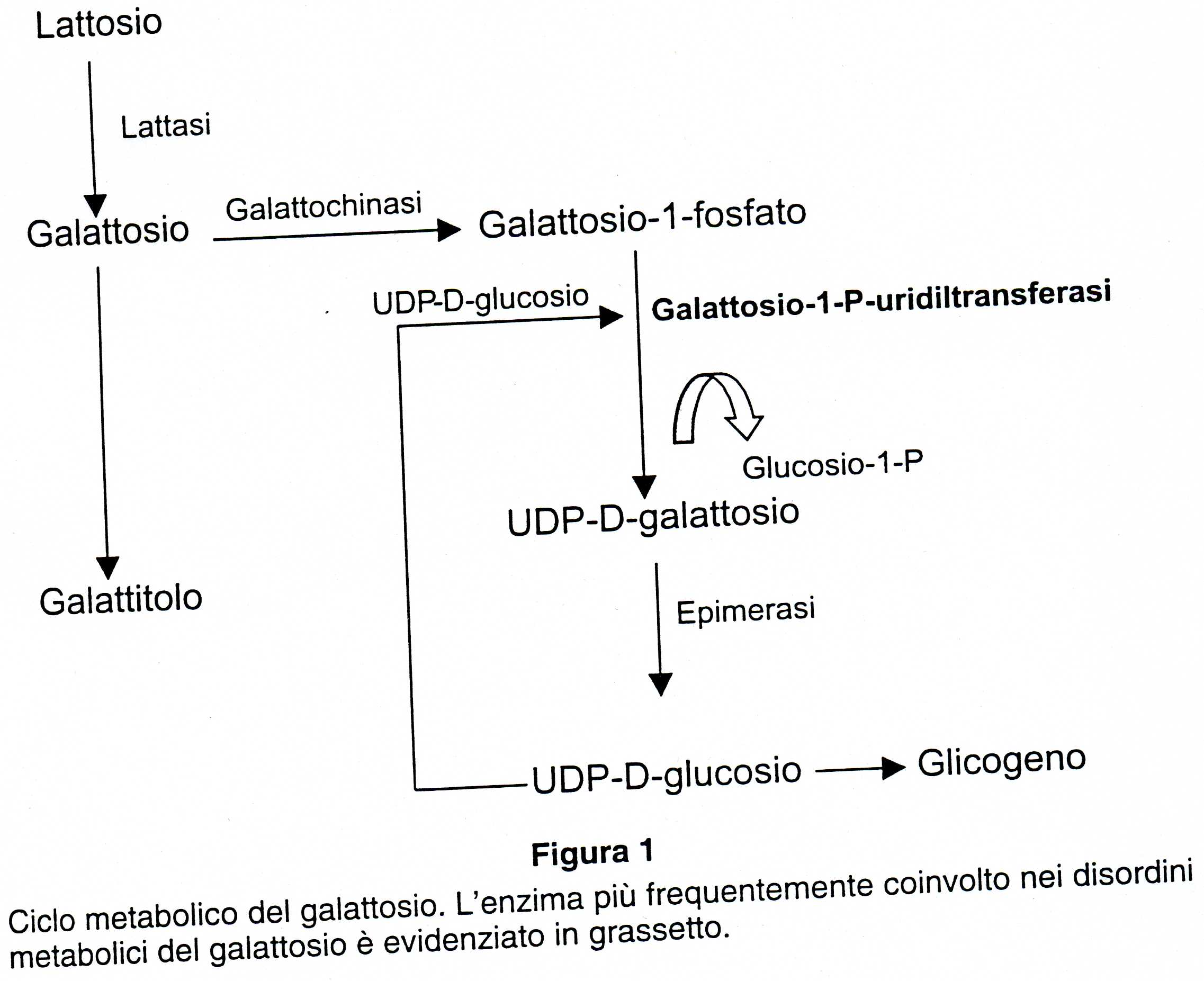 Tratto da, Prodotti Dietetici, Evangelisti, Restani, ed. Piccin
Tratto da Lehninger,  Principi di biochimica, Ed. Zanichelli
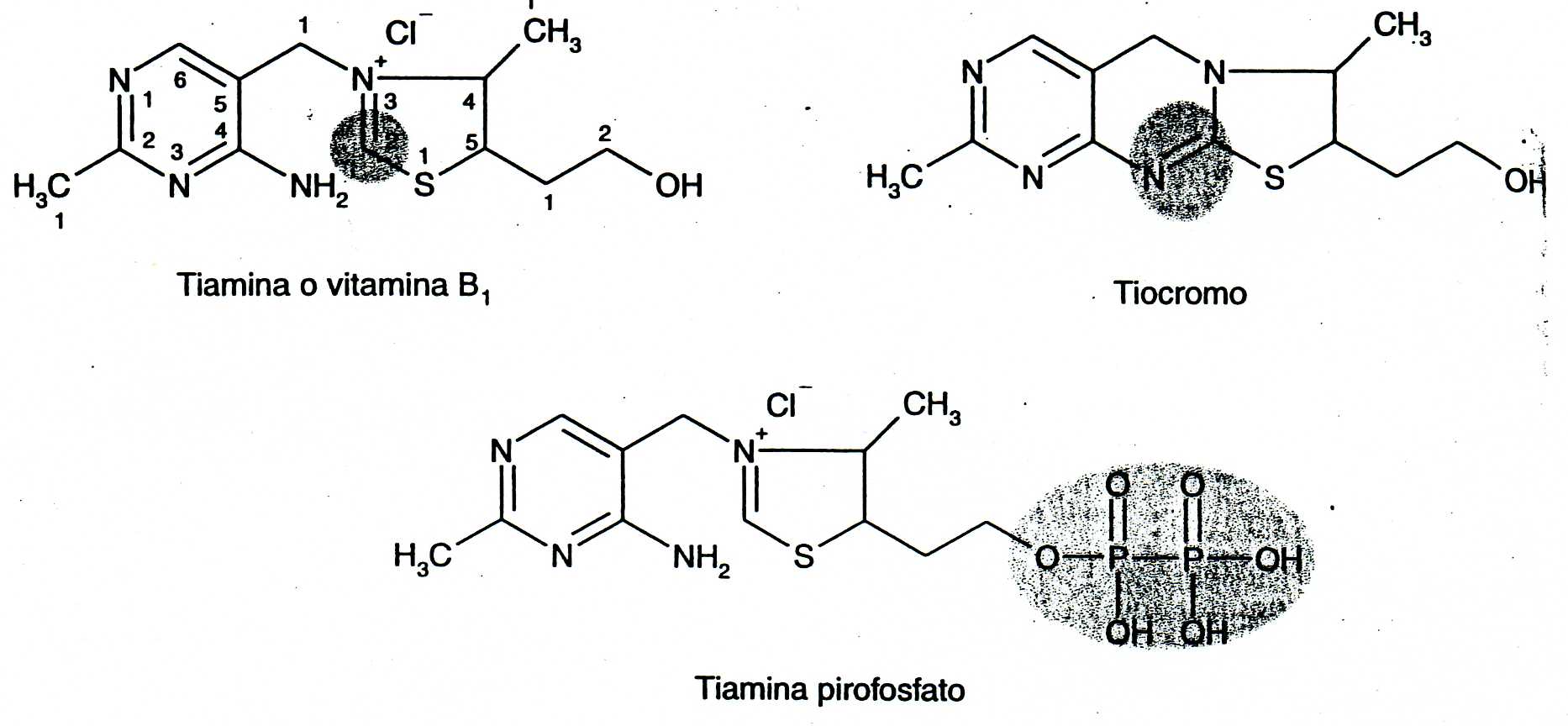 da Cabras, Martelli, Chimica degli Alimenti, Piccin
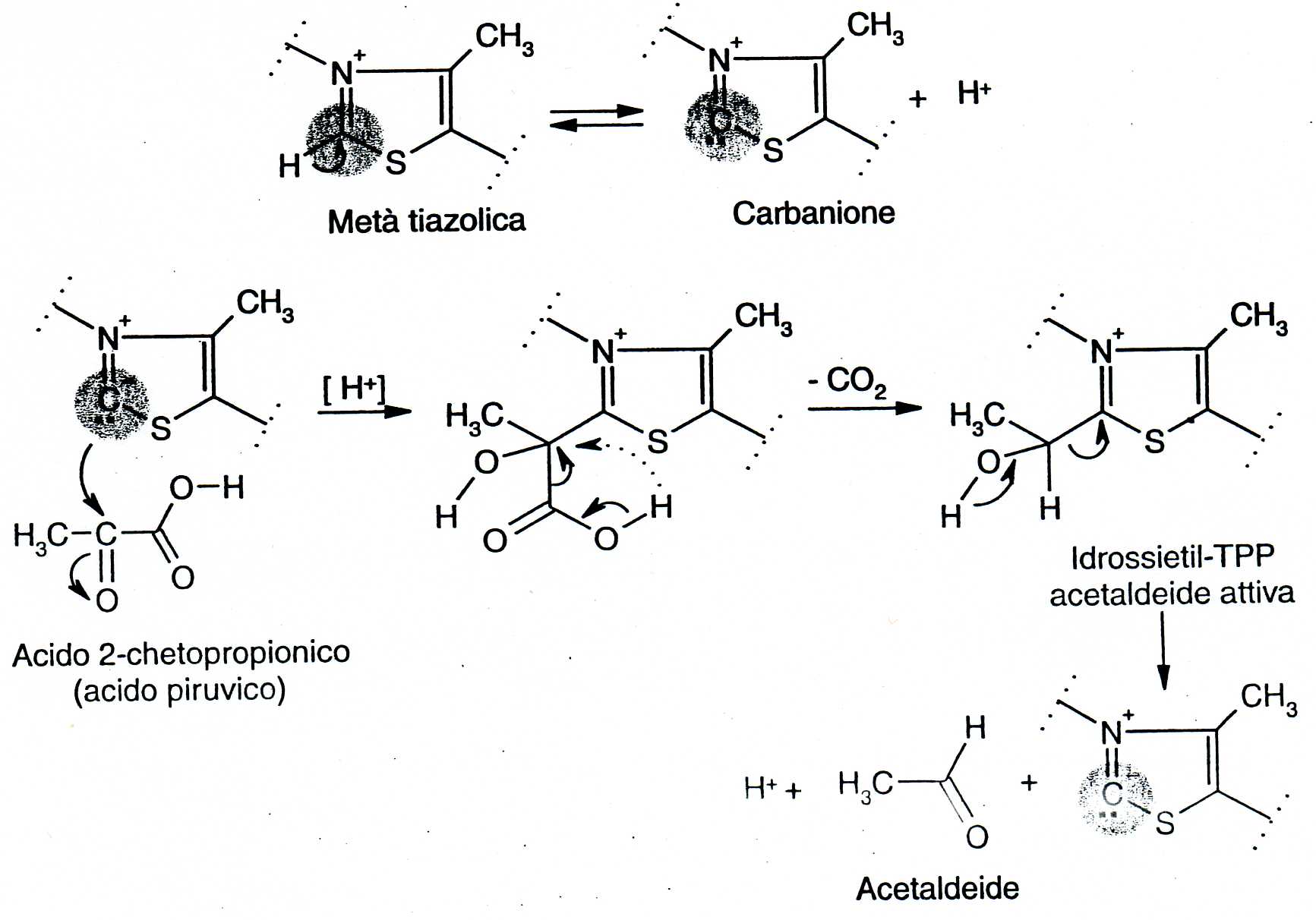 da Cabras. Martelli, Chimica degli alimenti, Piccin
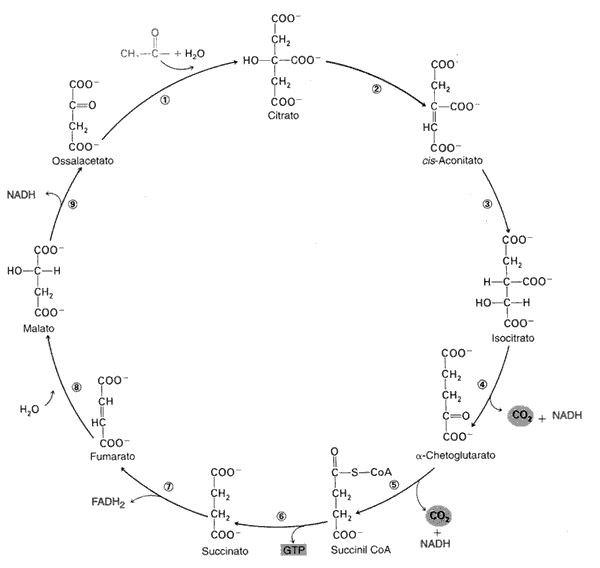 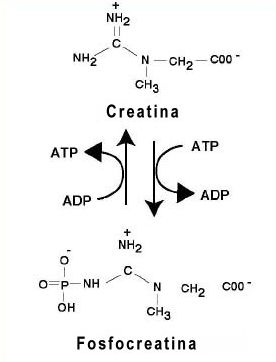 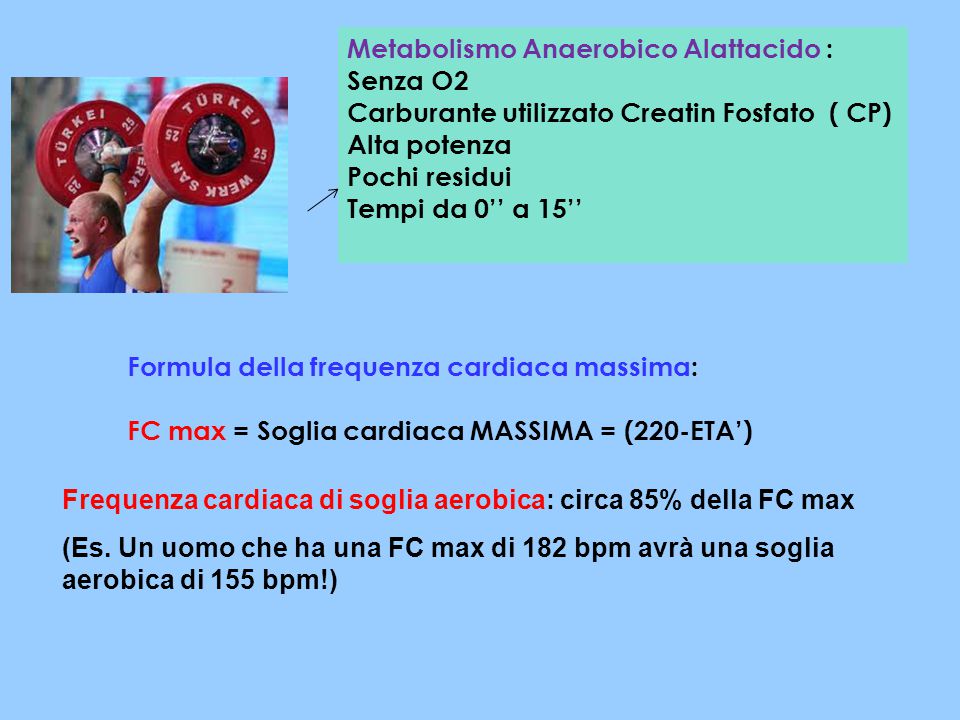 Metabolismo anaerobico alattacido
2.6 mmoli di legami fosfoadrenergici Kg/s

Metabolismo anaerobico lattacido
1.4 mmoli di legami fosfoadrenergici kg/s

Metabolismo aerobico alattacido
0.5 mmoli di legami fosfoadrenergici kg/s
0.22 mmoli di legami fosfoadrenergici kg/s
Tratto da G. Arienti, Le basi molecolari della nutrizione, Ed. Piccin